Rozhodnutie a sloboda
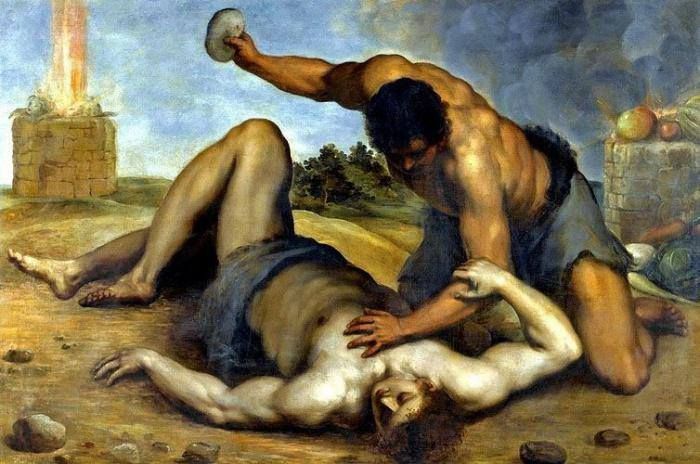 Kain a Ábel
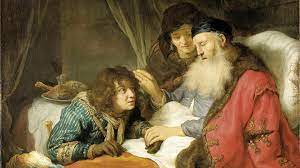 Jakub a Ezau
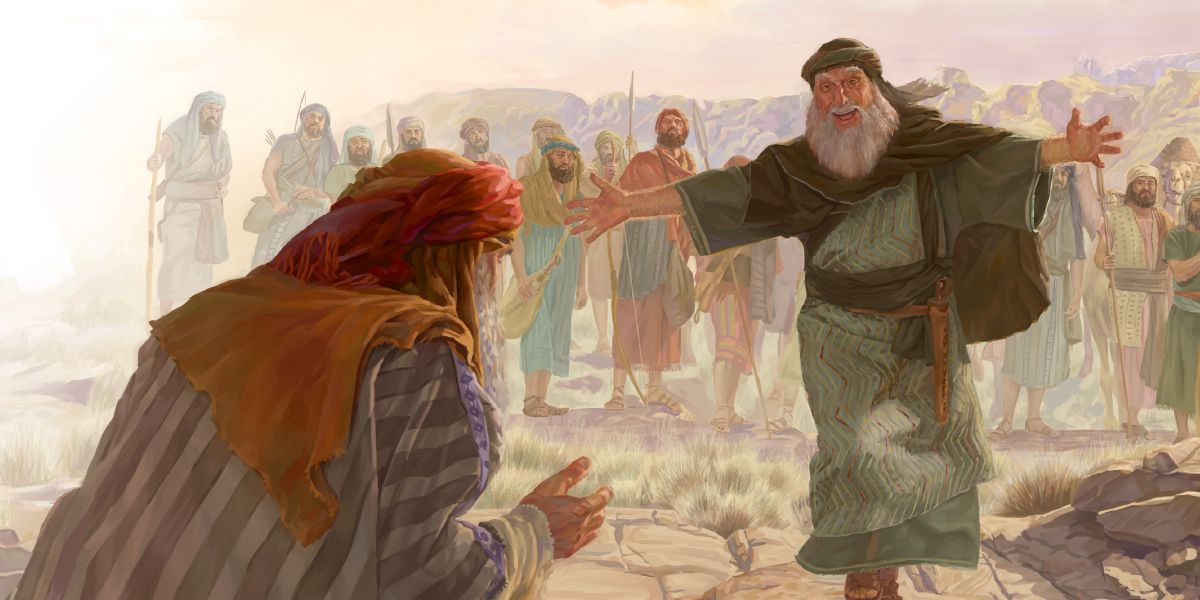 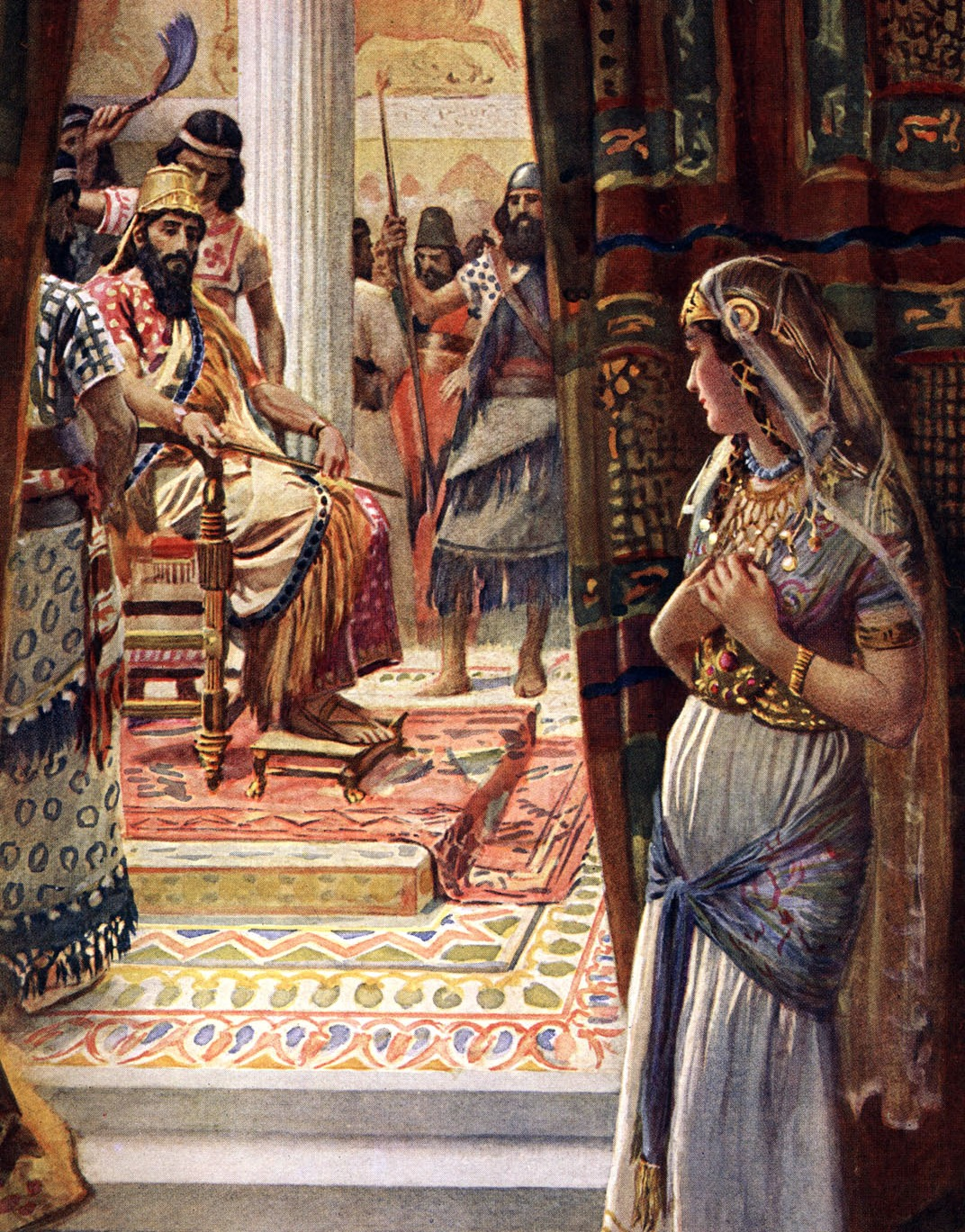 Ester
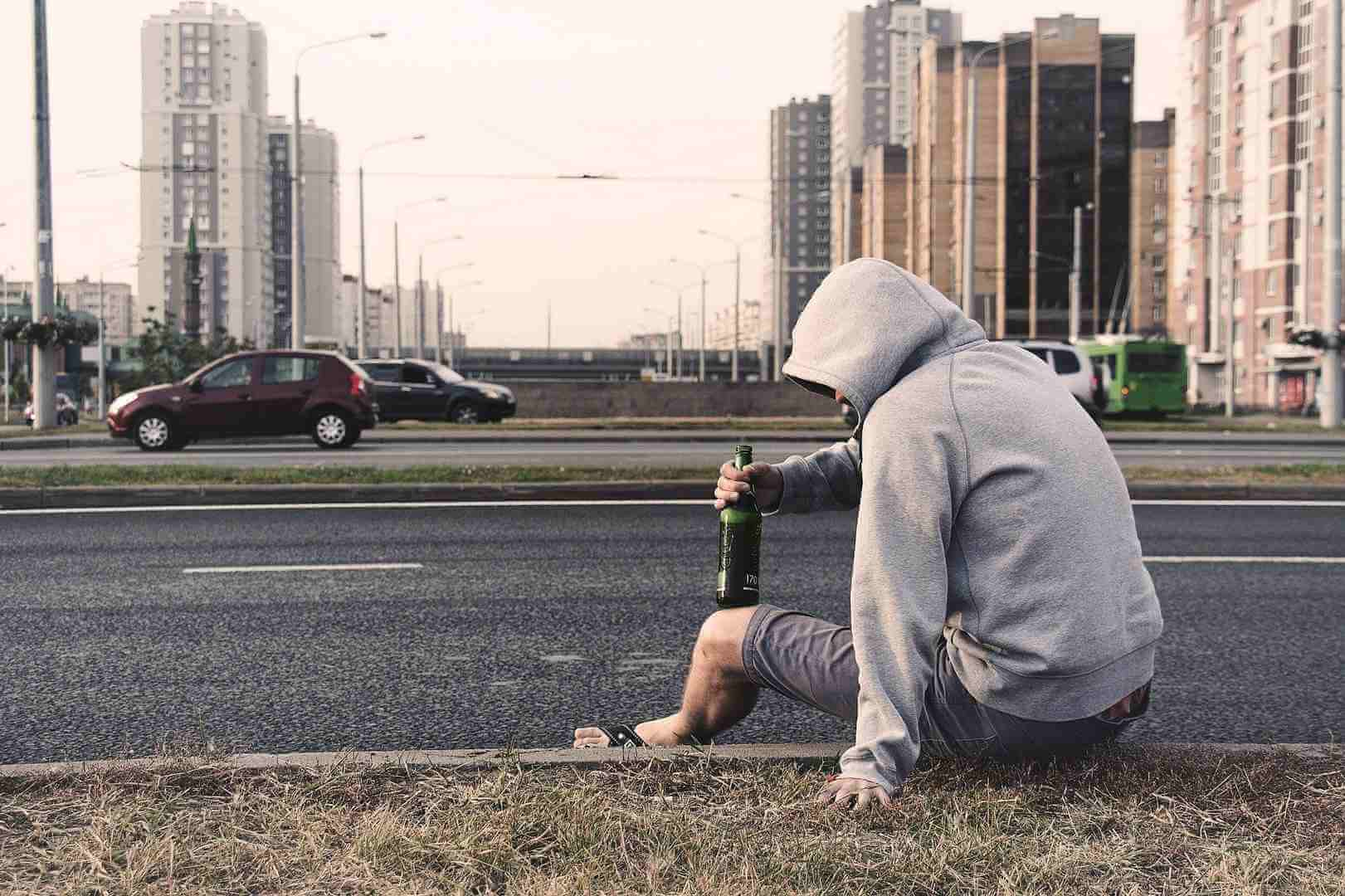 alkohol
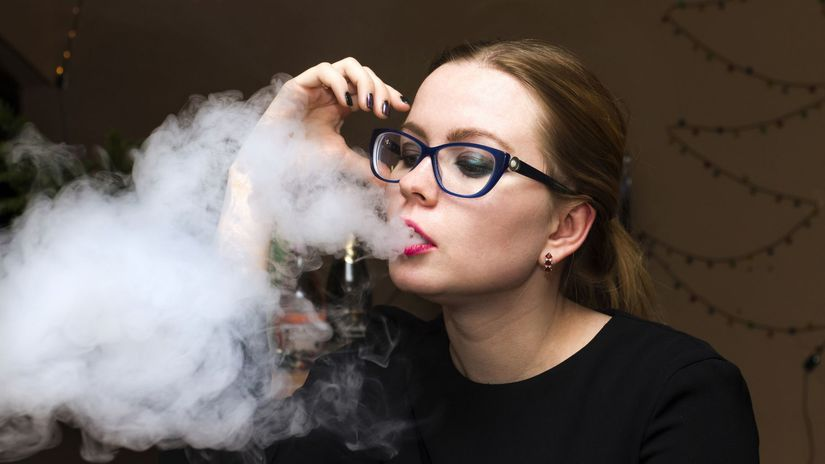 cigarety
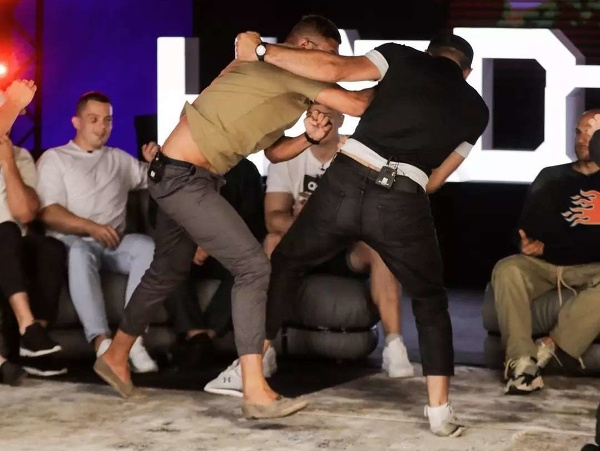 násilie
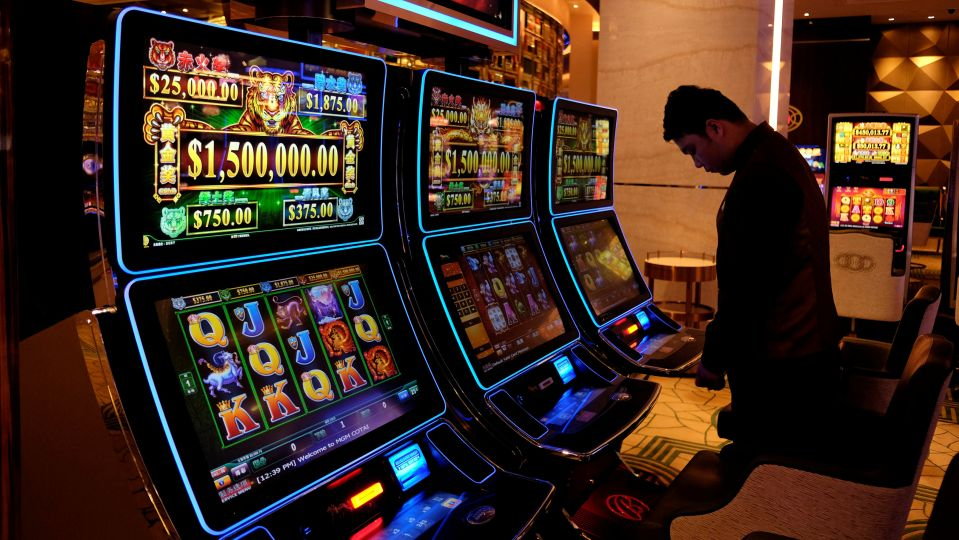 herne
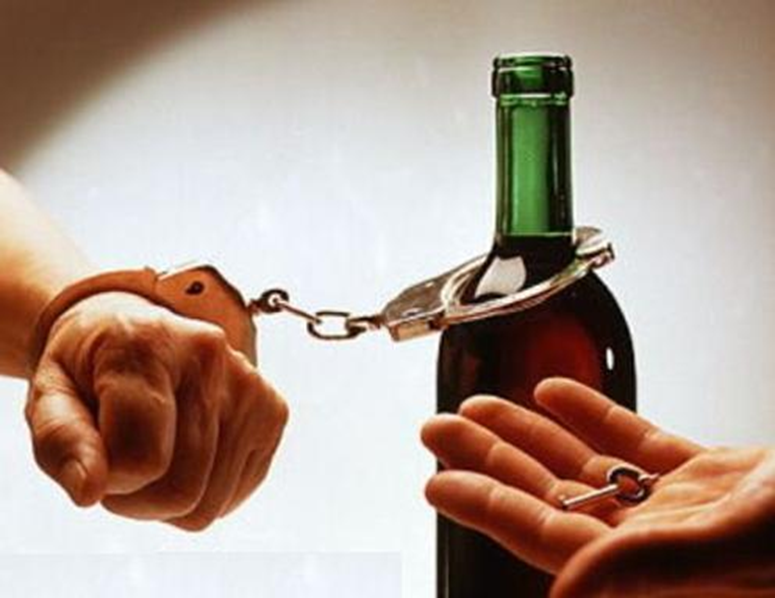 sloboda?
závislosť ?
Častý výsledok „slobody“
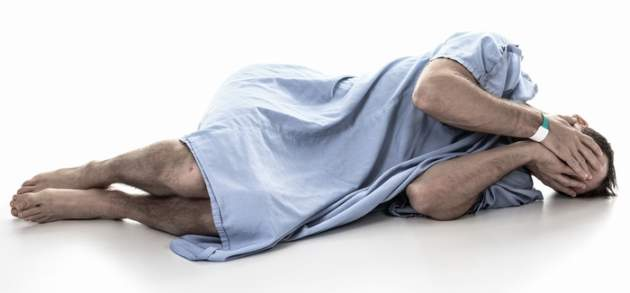 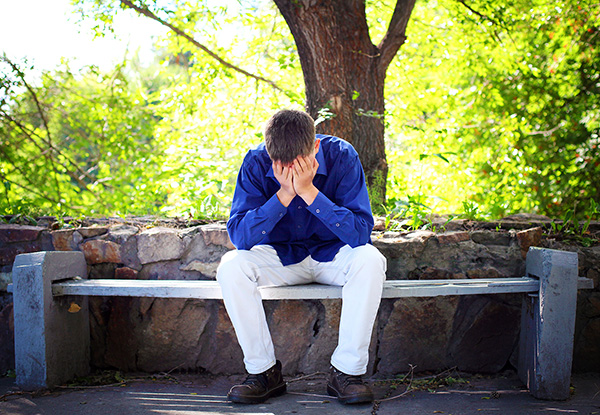 Koniec?




Začiatok?